Проект инициативного бюджетирования«Создание спортивной площадки «Спорт и успех для всех!»Место реализации проекта: г. Краснокамск, ул. К. Либкнехта, д. 19
Автор проекта:
Рочева Надежда Ивановна
Описание проблемы: - По итогам мониторинга состояния придомовых территорий на предмет имеющихся спортивных и игровых комплексов были сделаны выводы, что спортивные площадки на территории микрорайона Гознак отсутствуют. - Из 12 многоквартирных домов, расположенных рядом, лишь у 2-х на придомовой территории установлены единичные игровые модули.  - Стадион находится на удалённом расстоянии (2 км)- Единственная спортивная площадка (площадью 1 100 кв.м.), находящаяся по адресу ул. К Либкнехту, д.19 требует реконструкцию и обновление спортивного оборудования.
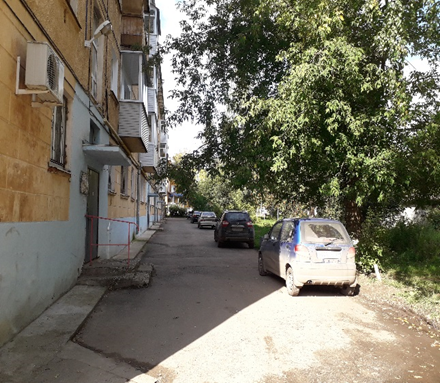 Цель Проекта- создание спортивной площадки, включающей в себя спортивные и игровые  модули для привлечения детей, подростков и взрослых к занятиям спортом с целью  организации здорового и безопасного досуга на территории микрорайона Гознак.
Задачи проекта:
-  создать многофункциональную спортивную площадку во дворе дома № 19 по ул. К. Либкнехта площадью 1 100 кв.м.;
- организовать работы по благоустройству территории площадки и провести планировку, размещение приобретенного оборудования для возможности заниматься спортом разным возрастным  категориям жителей;
-  осветить ход реализации проекта «Создание спортивной площадки «Спорт и успех для всех!» в газетах «Наш город Краснокамск», «Вечерний Краснокамск», на официальном сайте Краснокамского городского округа, в социальных сетях (ВКонтакте https://vk.com/public185493285» и Инстаграм)
Общая стоимость Проекта – 401 000,00  руб.
Распределение финансирования между краевым и местным бюджетом
Распределение финансирования внутри местного бюджета
Дизайн – проект спортивной площадки
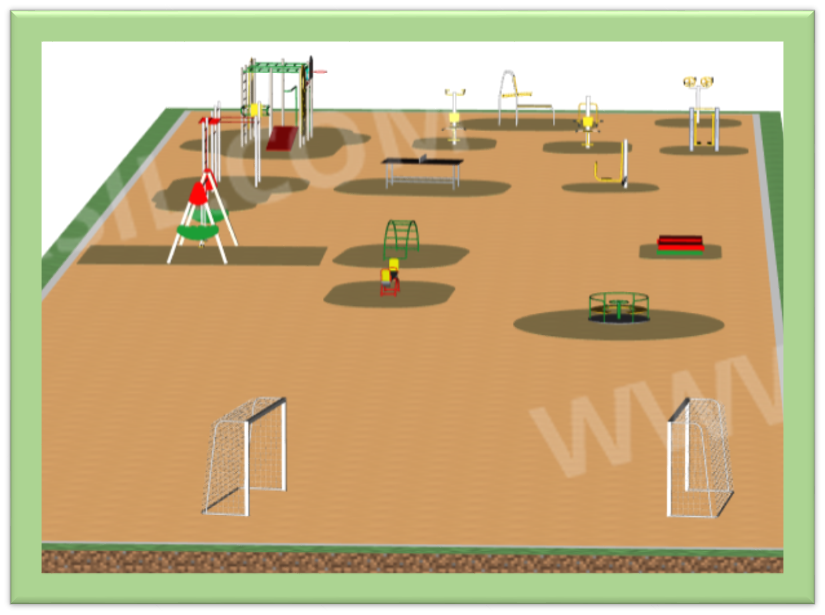 Футбольное поле огорожено сеткой, на спортивной 
площадке размещены новые спортивные и игровые
 комплексы,  а так же ранее установленные и 
отремонтированные спортивные объекты
Информационное освещение инициативы
Информация о реализации проекта размещена в газете «Наш город Краснокамск», «Вечерний Краснокамск» (2 статьи)

 Опубликованы 4 поста ВК   на странице ТОС «Гознак-1» (ВКонтакте https://vk.com/public185493285» и Инстаграм)

1 публикация на сайте официальном сайте Краснокамского городского округа 

Подготовлены буклеты и информационные листки для жителей микрорайона Гознак.
Контакты инициативной группы
Адрес: Пермский край, г. Краснокамск
ул. К. Либкнехта 19-32
Контактный телефон: 890973311744
svetarukar@mail.ru